Муниципальный ресурсный центр (отдел) поддержки добровольчества (волонтерства) ГО ЗАТО Комаровский«Горячие сердца»
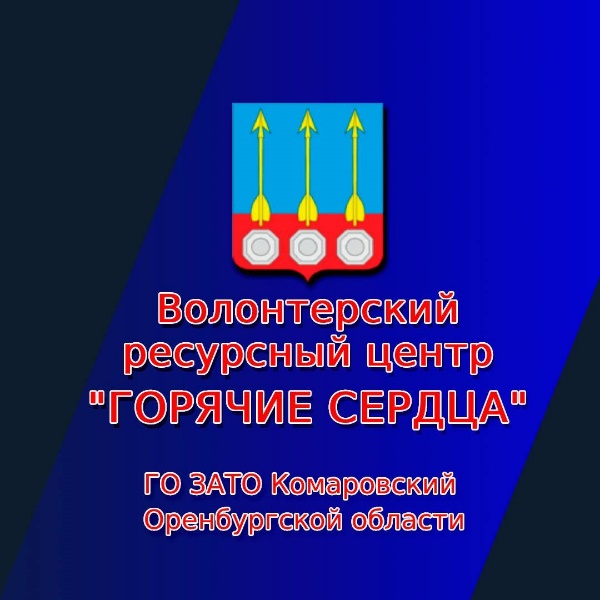 2023 год
«Кто, если не мы» исполняют И.Казначейская и волонтеры ЗАТО Комаровский
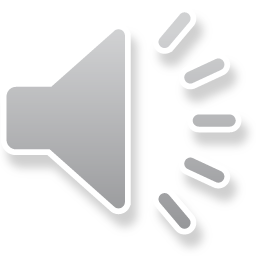 Организатор на платформе
https://dobro.ru/organizations/10017245/info
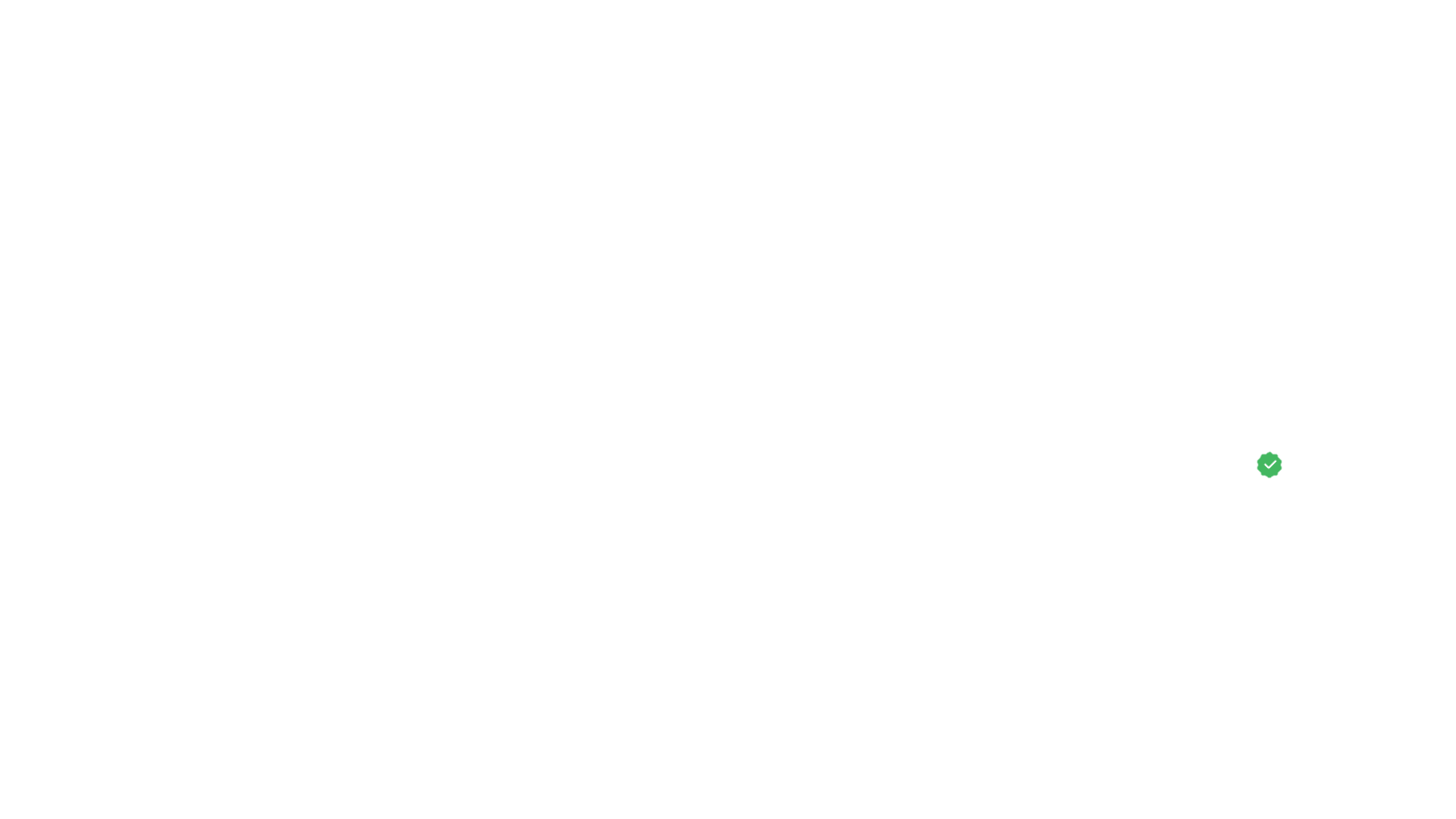 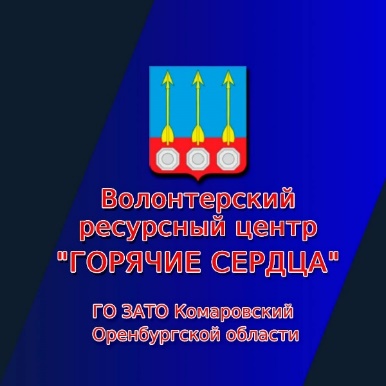 Организация верифицирована
      Оренбургская обл., ГО ЗАТО Комаровский, ул. Южная 20А
Направления деятельности:
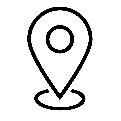 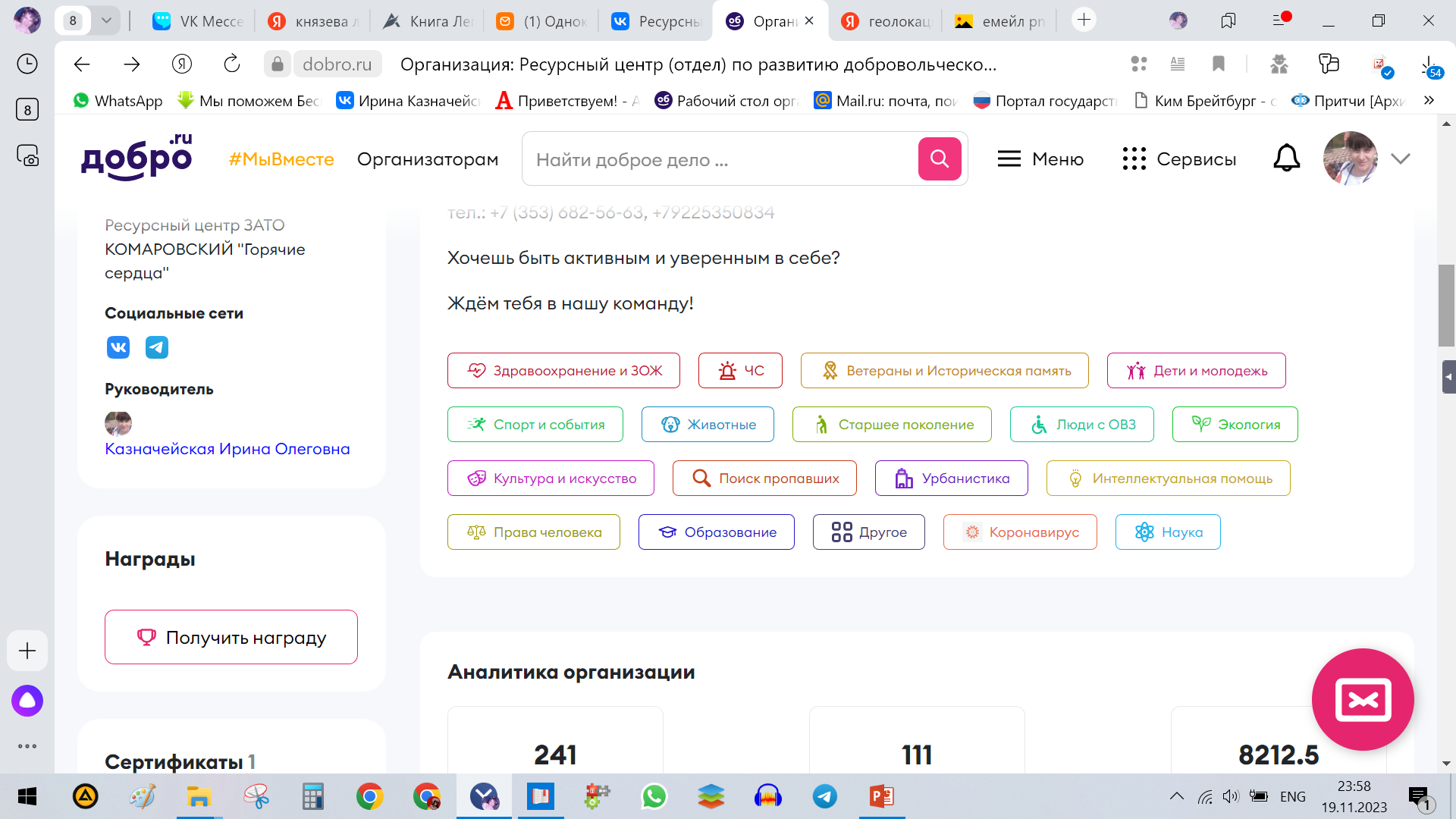 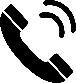 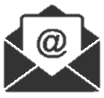 Контакты: 
kaznarina@mail.ru          +7 (353) 682-56-63,  +79225350834
Руководитель муниципального центра
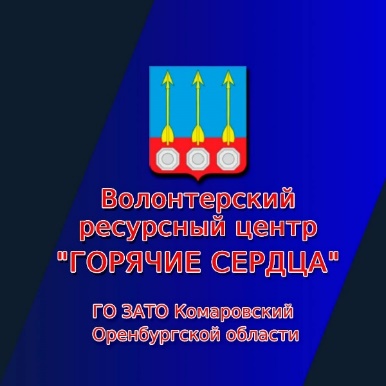 Казначейская Ирина Олеговна
ID: 92384144
методист МБУ ДО Центр «Ровесник»,
педагог дополнительного образования, руководитель кадетского хора
руководитель военно-патриотического ансамбля «САРМАТ»
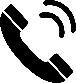 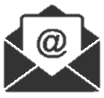 Контакты: 
kaznarina@mail.ru          +7 (353) 682-64-07,  +79225350834
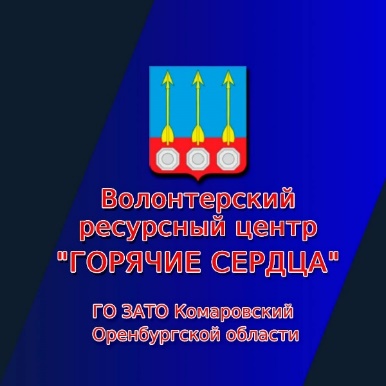 Мы на связи в социальных сетях:
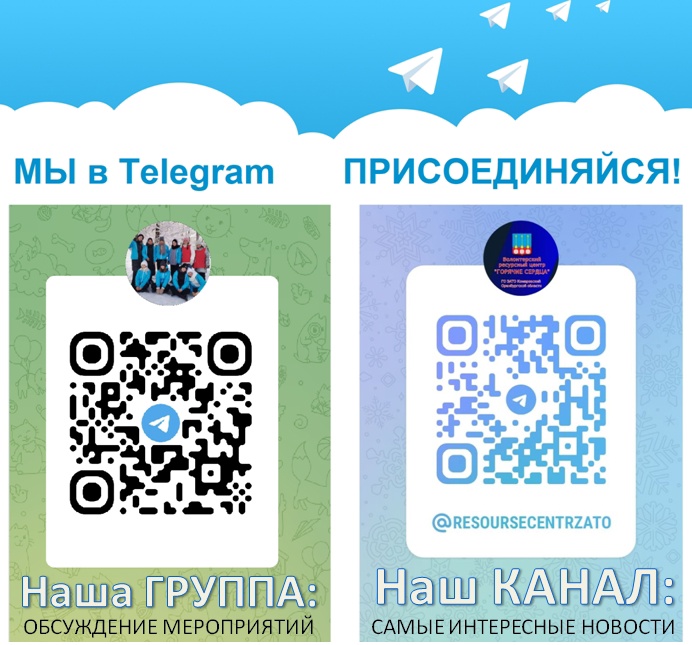 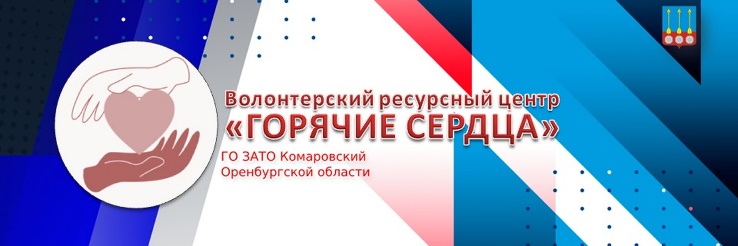 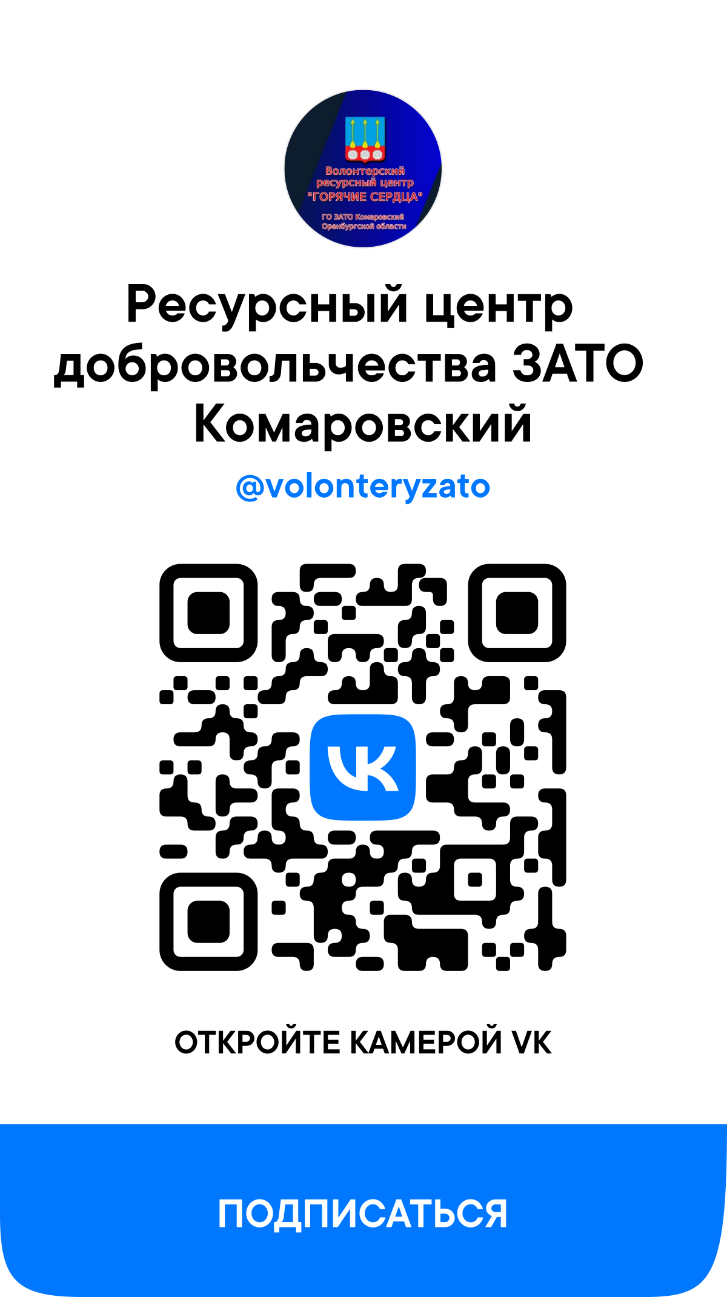 https://vk.com/volonteryzato       https://t.me/resoursecentrzato
Ресурсный центр оказывает поддержку волонтерским организациям и волонтерам:
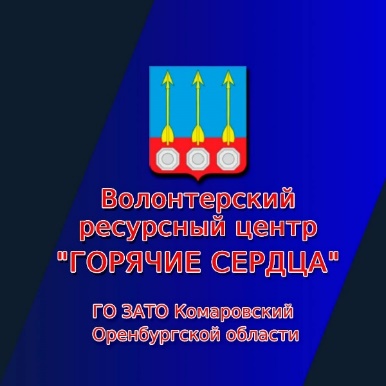 - информационную, консультационную, методическую, организационную, техническую, экспертно-аналитическую поддержку волонтерским организациям и их членам, а также инициативным группам граждан, осуществляющим подготовку к созданию добровольческих объединений
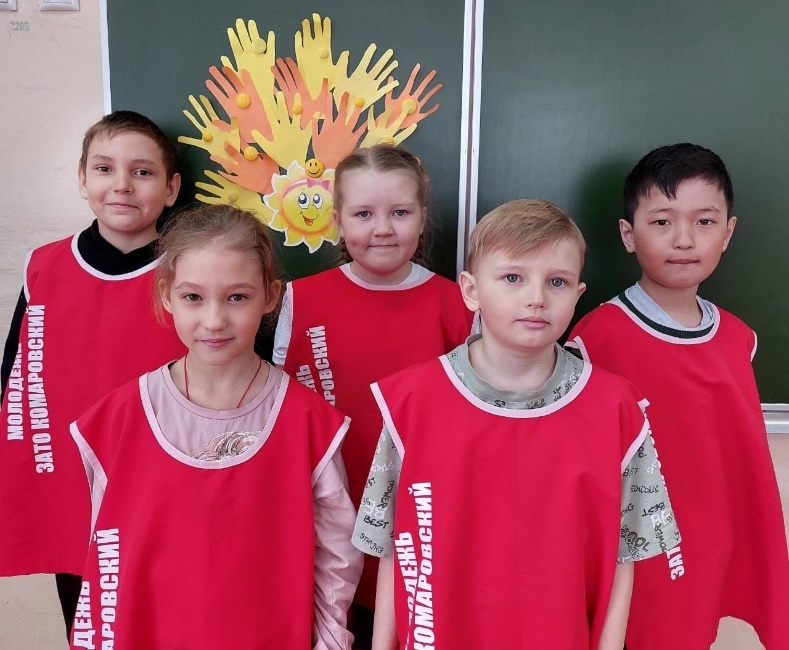 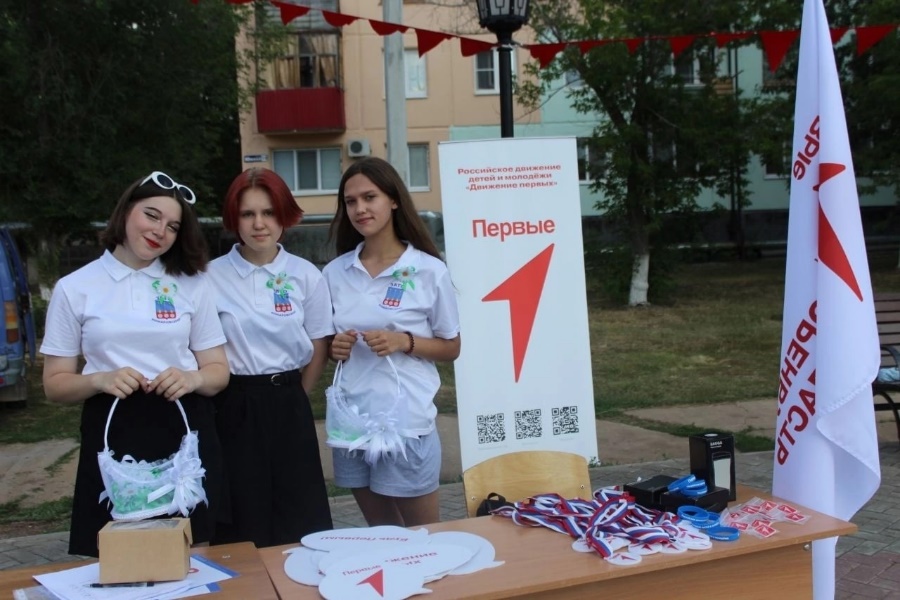 Волонтеры                               Волонтерский отряд
              Движения Первых                             «Лучики добра»
Ресурсный центр развивает взаимодействие:
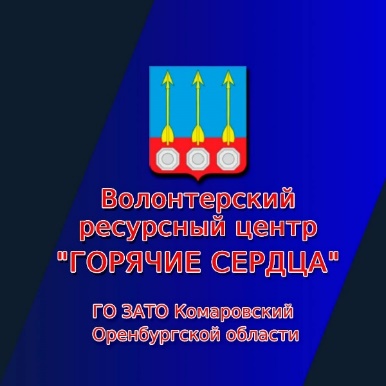 - между волонтерскими организациями и органами исполнительной власти, местного самоуправления
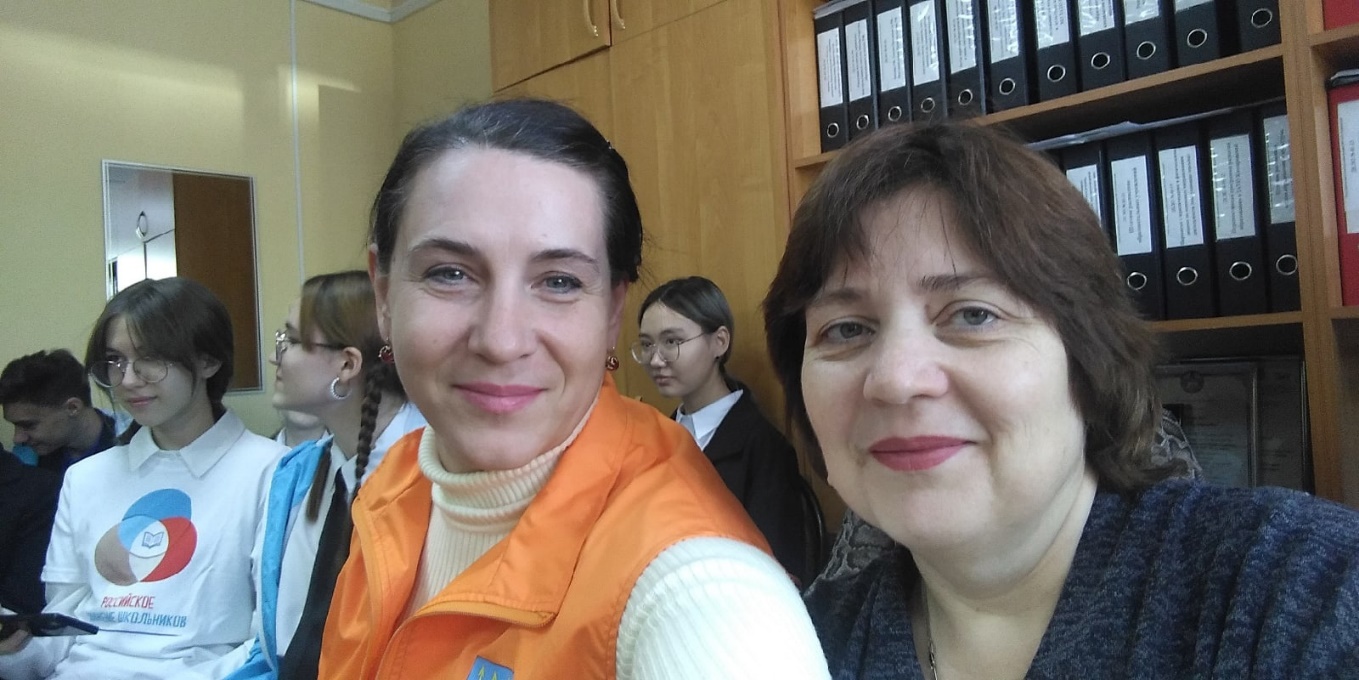 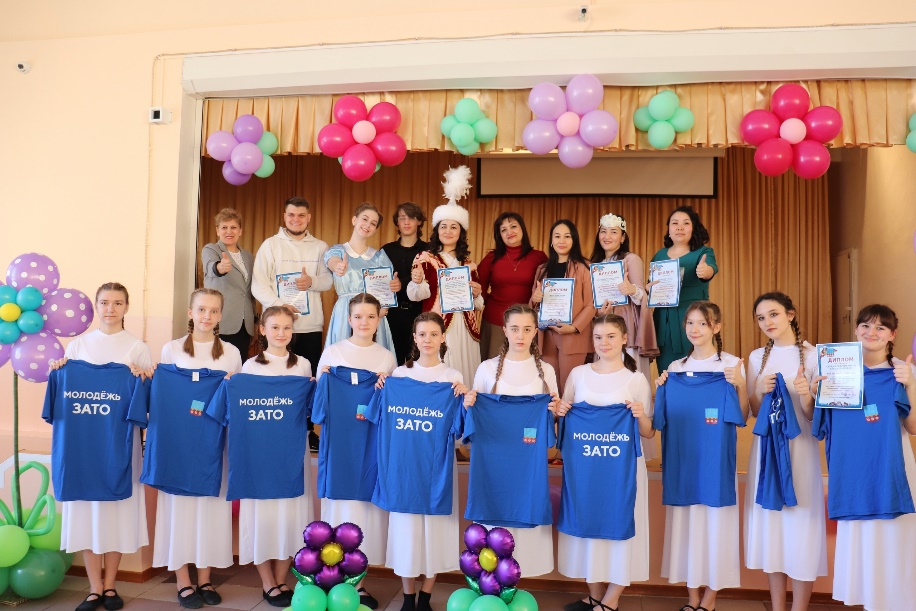 Фестиваль творчества                                  Встреча активистов 
«Студенческая весна                             волонтерского движения с 
        на Николаевской -2023»                      руководством администрации
Ресурсный центр оказывает содействие в проведении мероприятий:
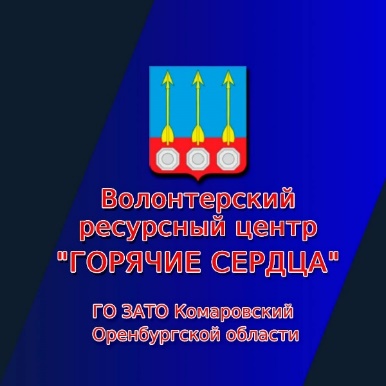 - направленных на популяризацию волонтерской деятельности
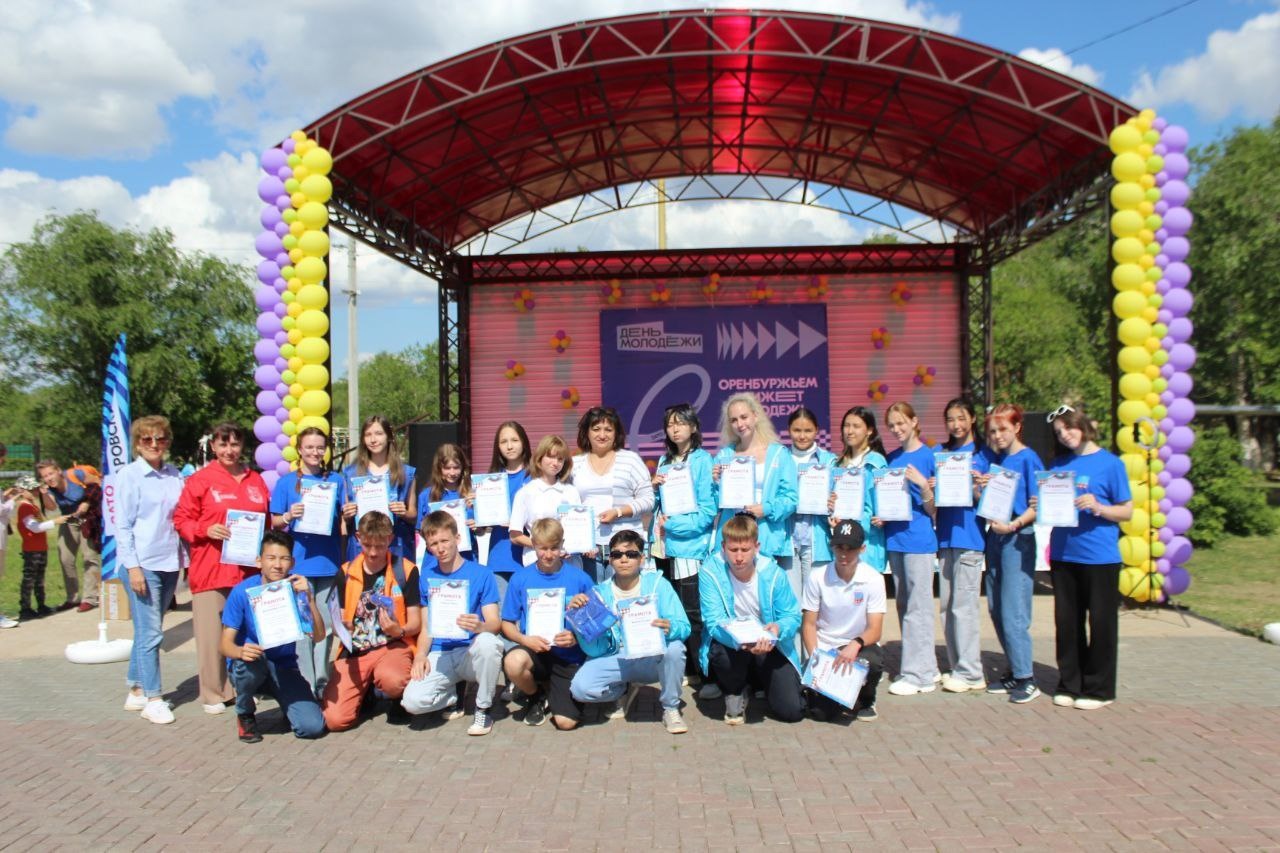 Награждение активистов волонтерского движения 
ГО ЗАТО Комаровский в День Молодёжи
Ресурсный центр оказывает содействие в проведении мероприятий:
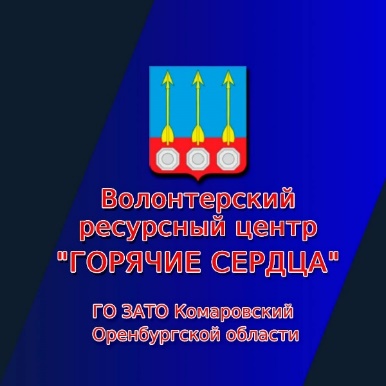 - содействует организациям, независимо от организационно-правовых форм, в привлечении добровольческих волонтерских ресурсов для их деятельности, направленных на решение общественно - значимых социальных задач
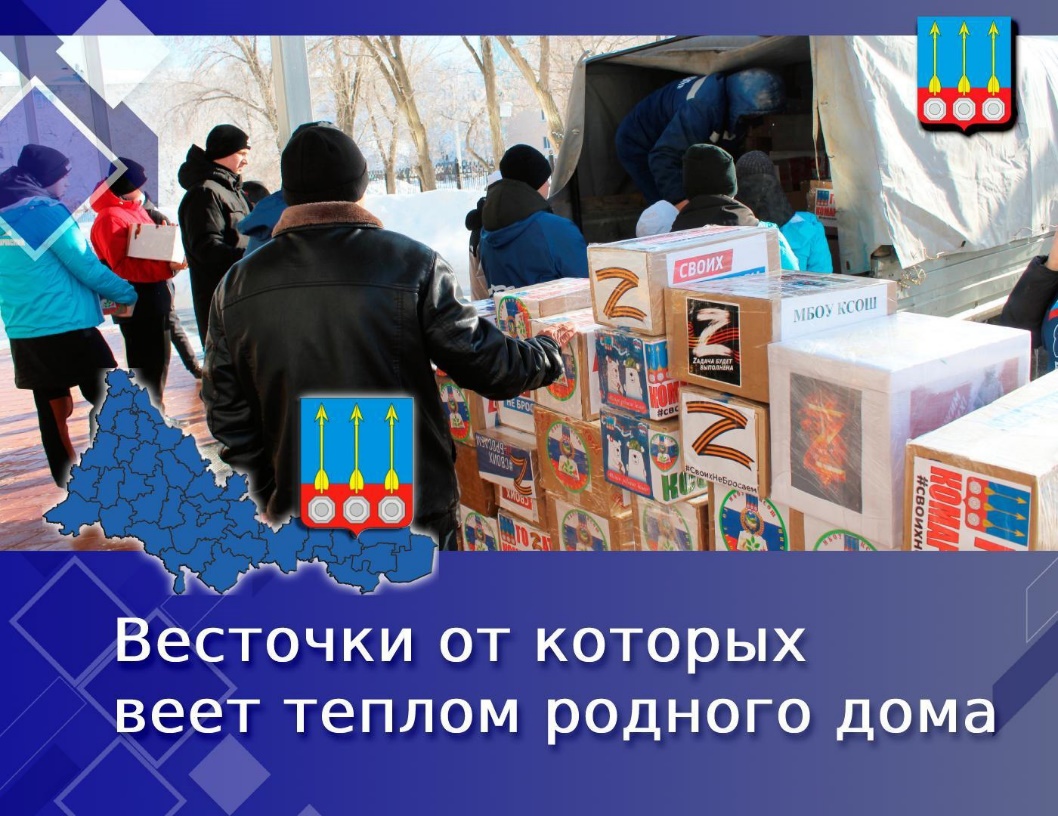 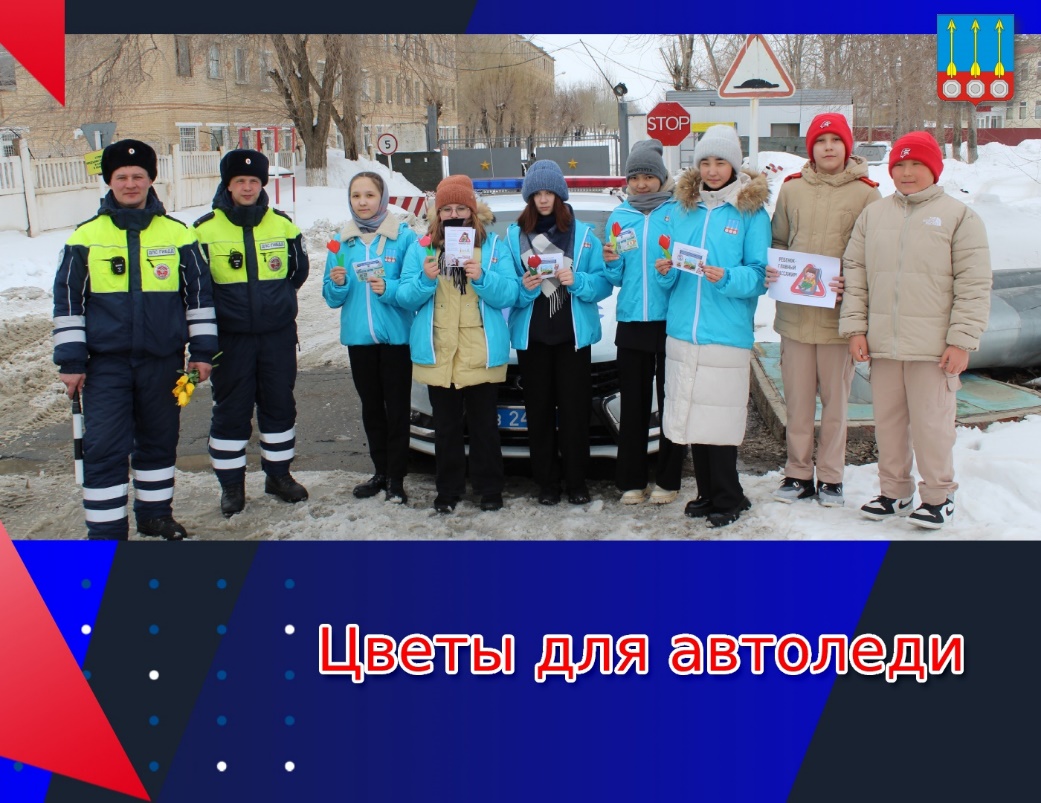 Ресурсный центр оказывает содействие в проведении мероприятий:
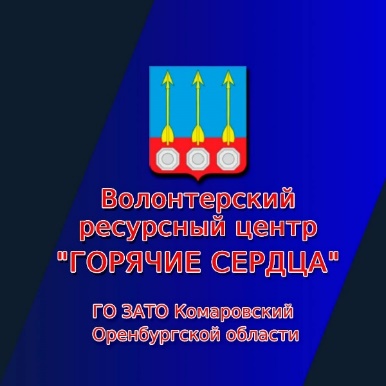 - содействует организациям, независимо от организационно-правовых форм, в привлечении добровольческих волонтерских ресурсов для их деятельности, направленных на решение общественно - значимых социальных задач
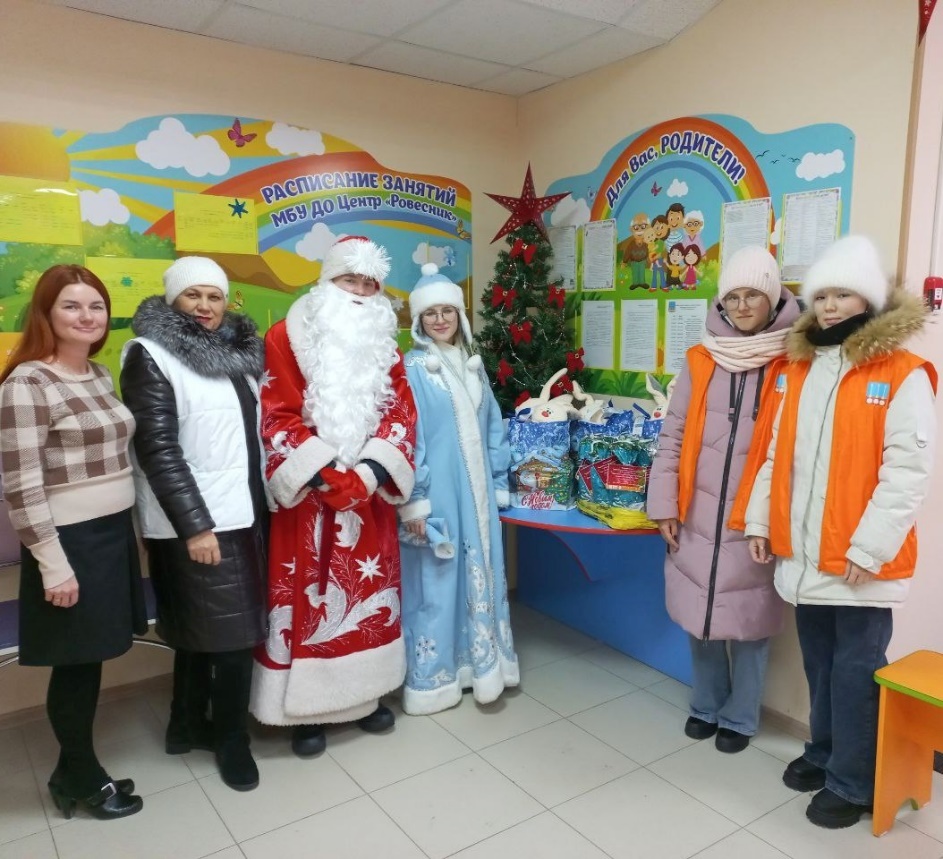 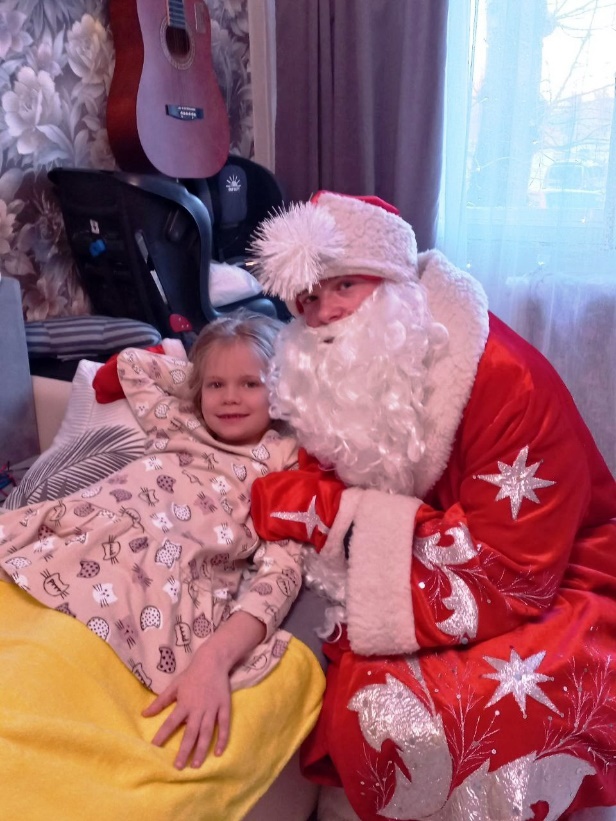 Вручение новогодних подарков детям с ограниченными возможностями и детям участников СВО
Ресурсный центр оказывает содействие в проведении мероприятий:
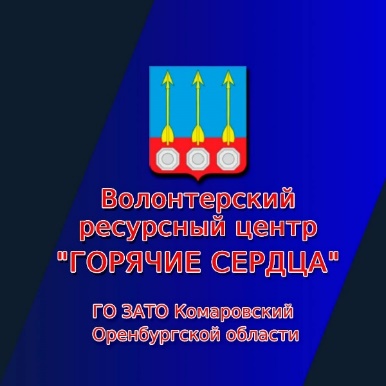 - содействует организациям, независимо от организационно-правовых форм, в привлечении добровольческих волонтерских ресурсов для их деятельности, направленных на решение общественно - значимых социальных задач
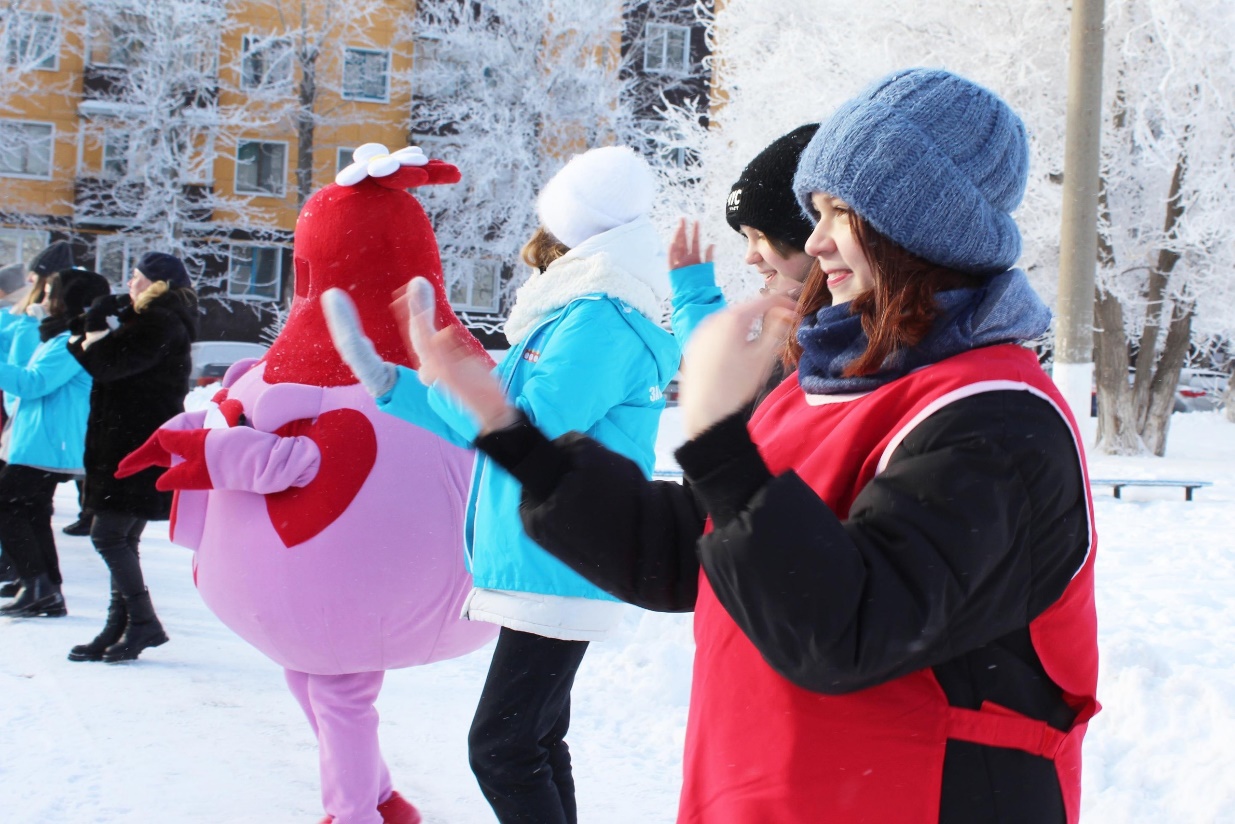 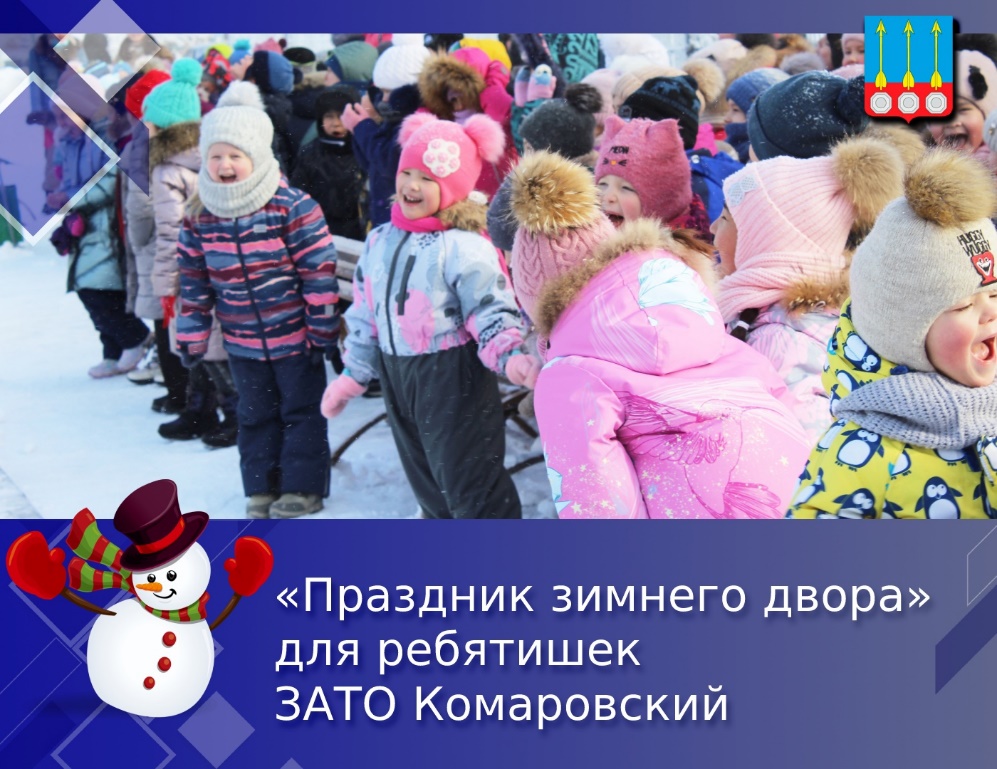 Ресурсный центр оказывает содействие в проведении мероприятий:
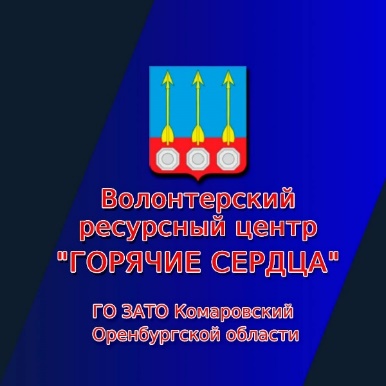 - содействует организациям, независимо от организационно-правовых форм, в привлечении добровольческих волонтерских ресурсов для их деятельности, направленных на решение общественно - значимых социальных задач
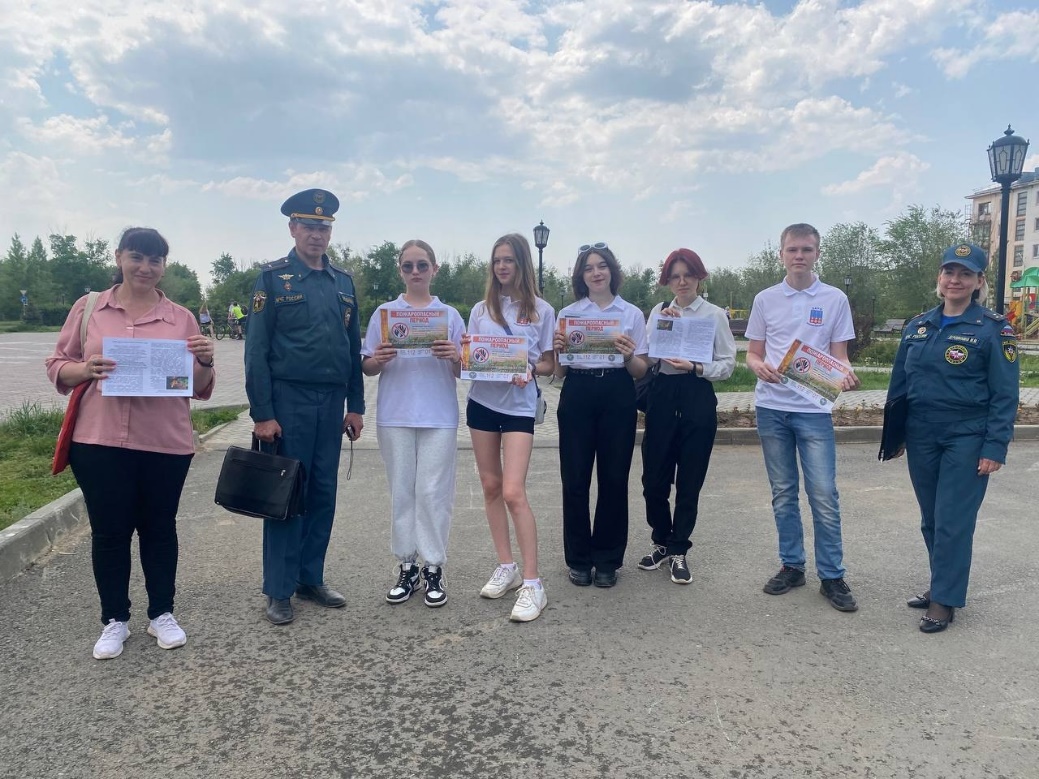 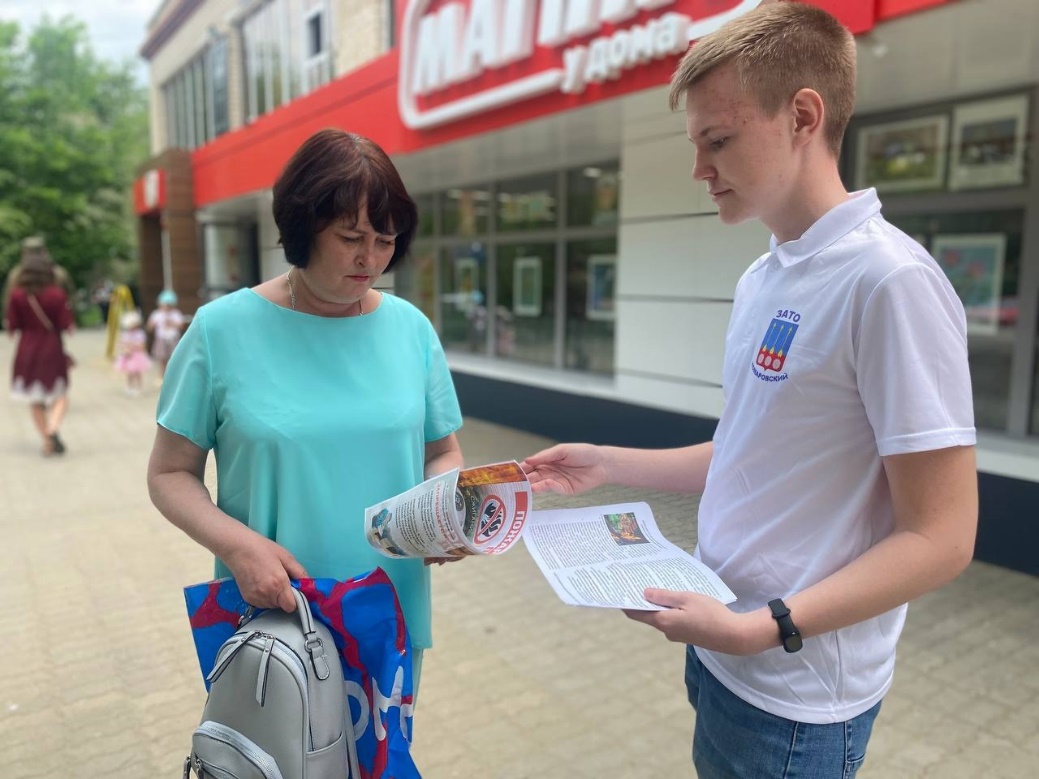 Информирование граждан об особом противопожарном режиме в Оренбургской области
Ресурсный центр оказывает содействие в проведении мероприятий:
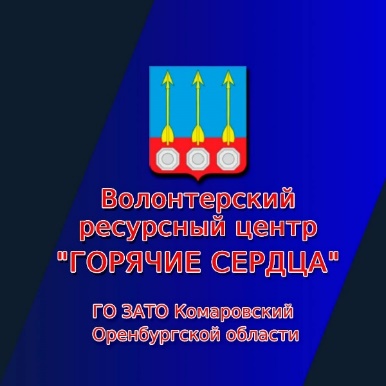 - содействует организациям, независимо от организационно-правовых форм, в привлечении добровольческих волонтерских ресурсов для их деятельности, направленных на решение общественно - значимых социальных задач
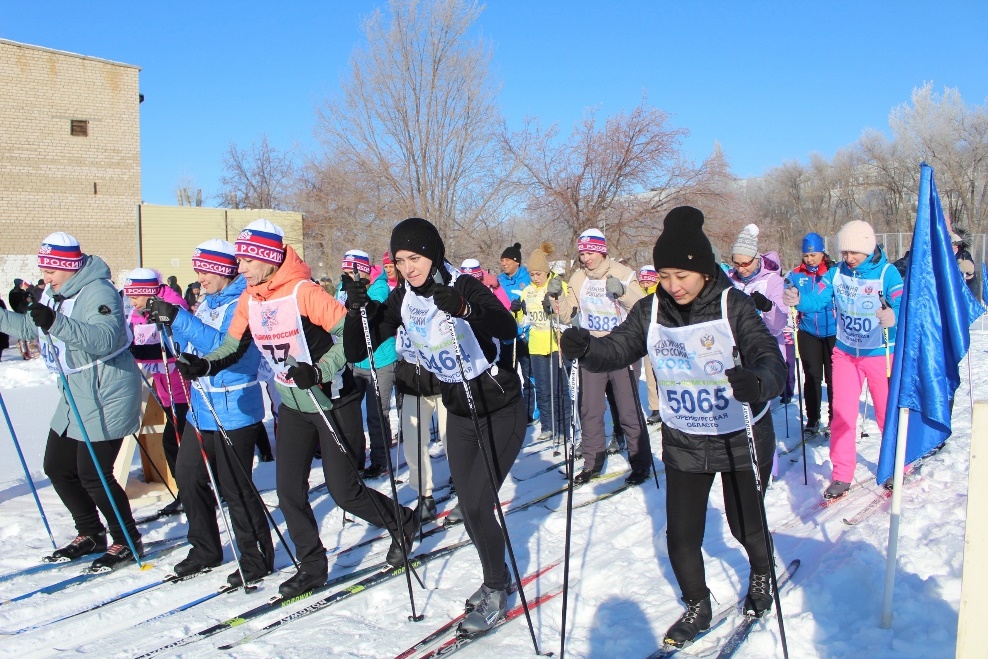 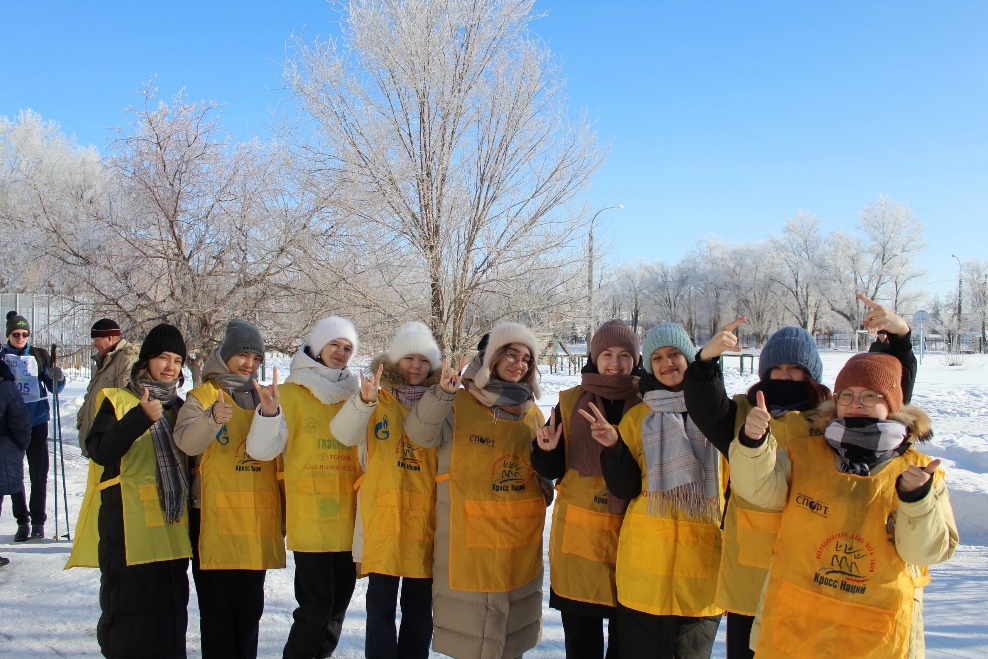 Помощь в проведении массовой лыжной гонки
«Лыжня России – 2023»
Мы такие разные, но похожи в главном:
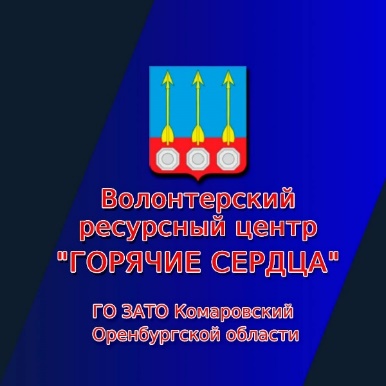 - не можем пройти равнодушно, если нужна наша помощь
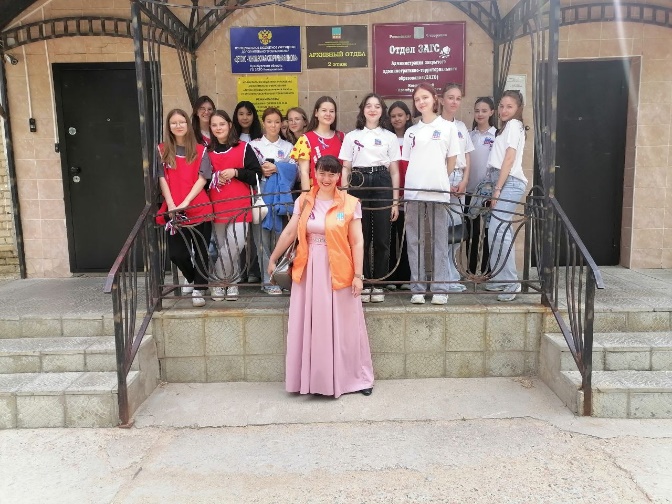 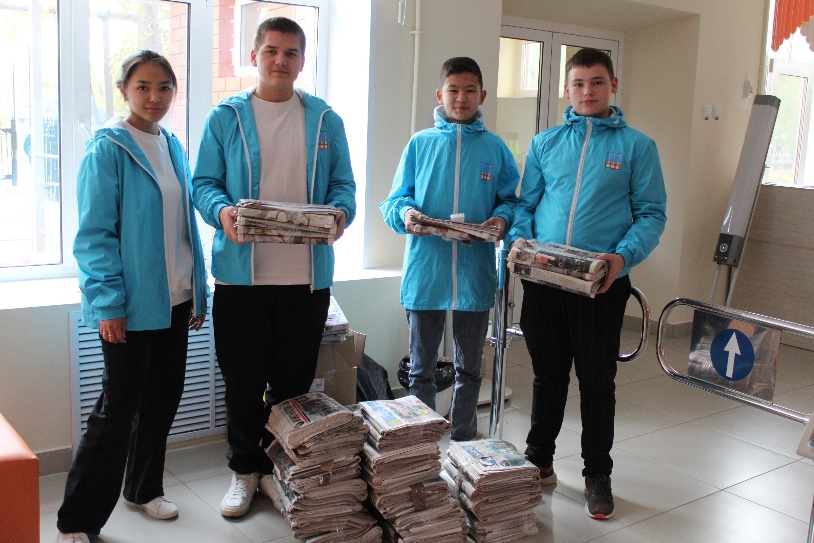 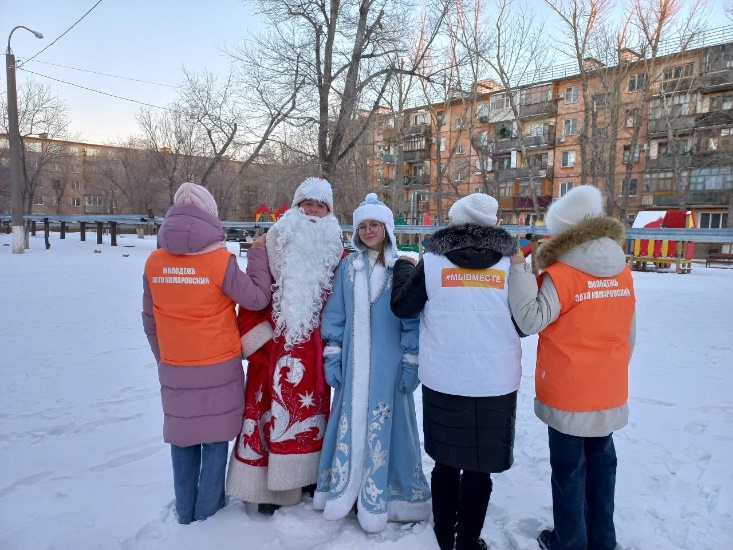 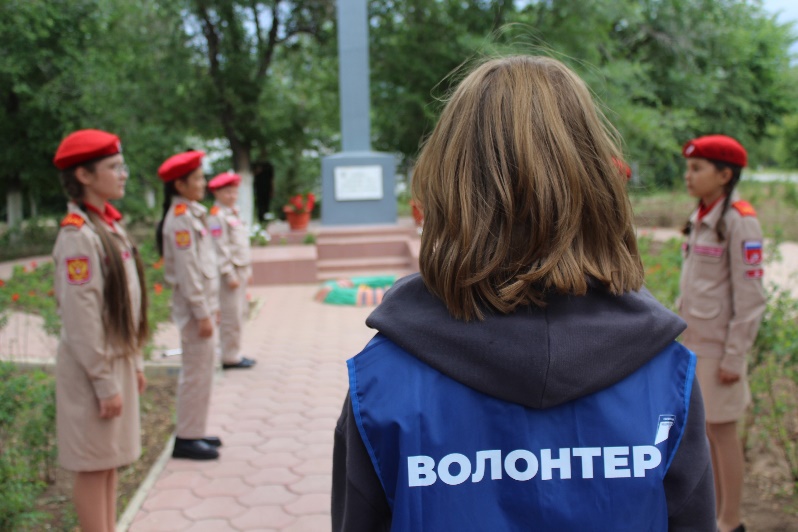 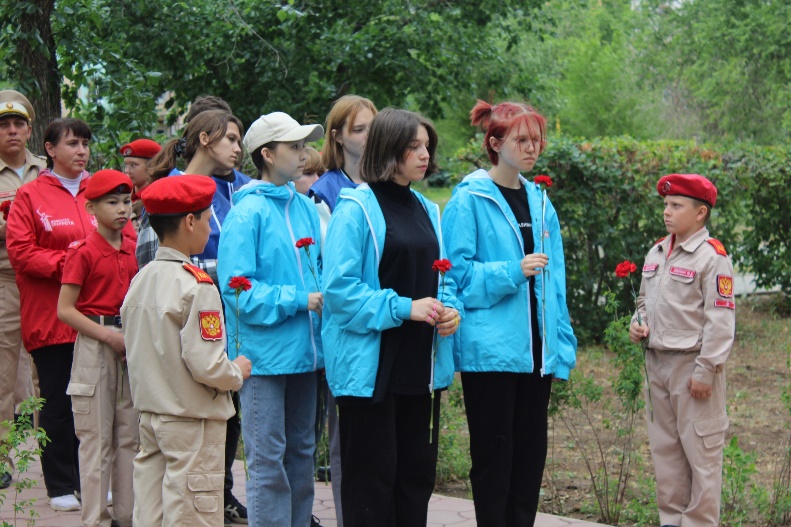 Мы такие разные, но похожи в главном:
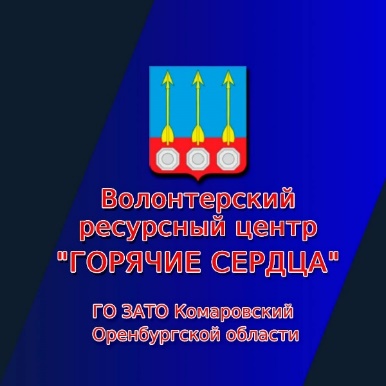 - не можем пройти равнодушно, если нужна наша помощь
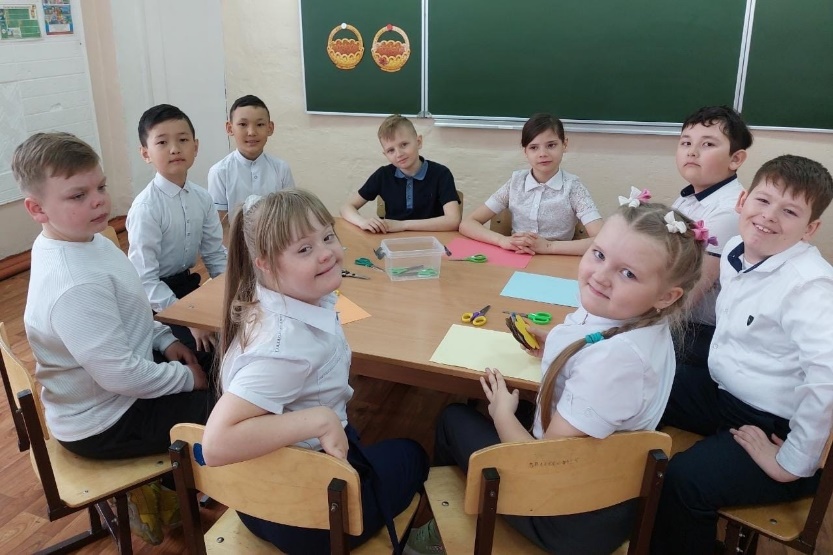 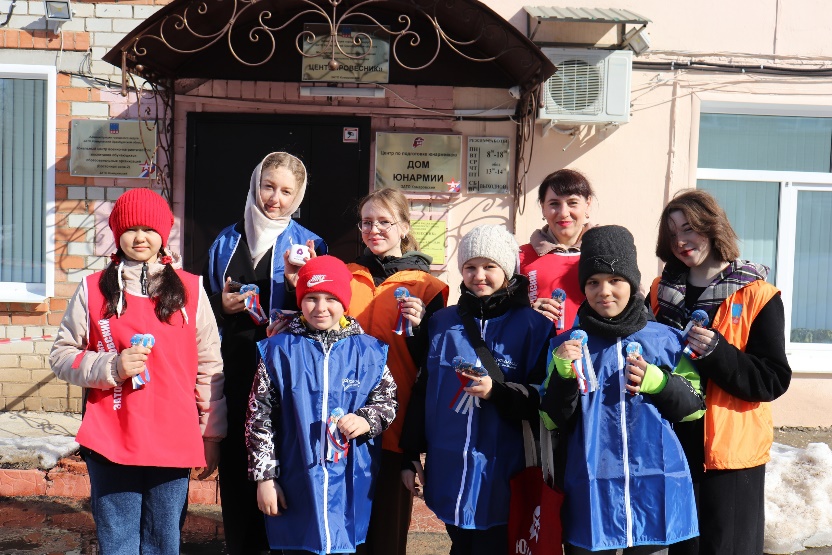 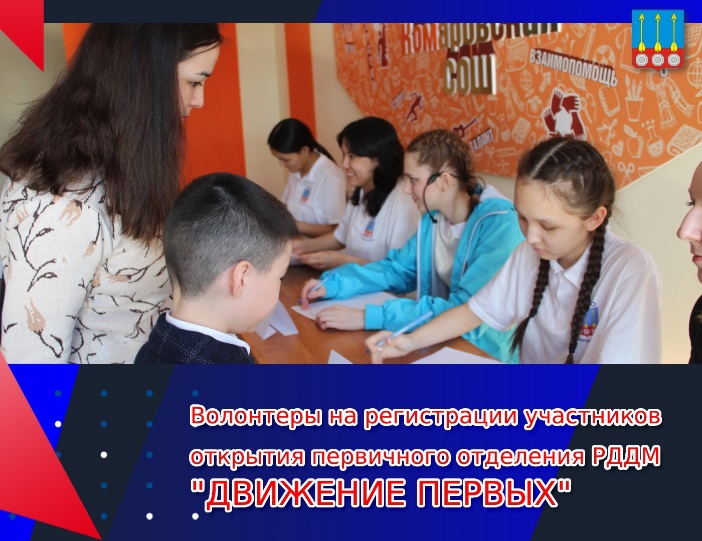 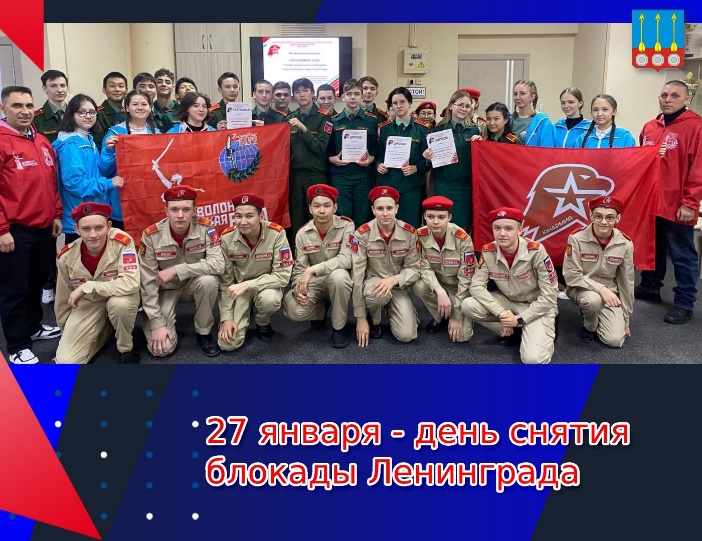 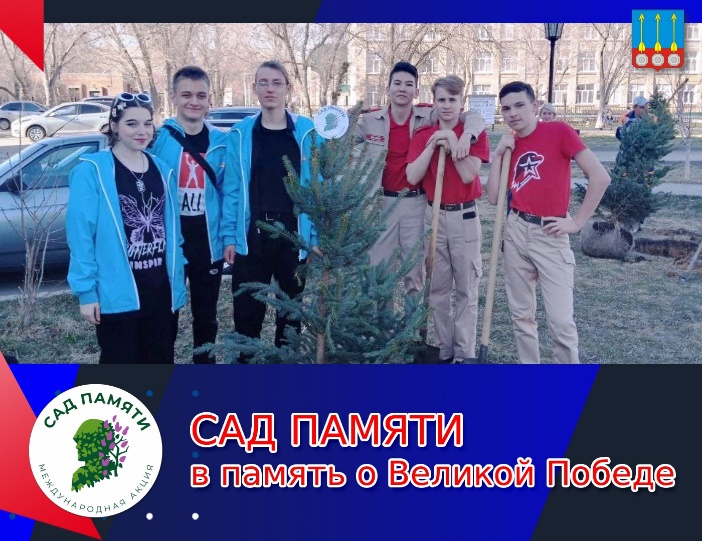 Мы такие разные, но похожи в главном:
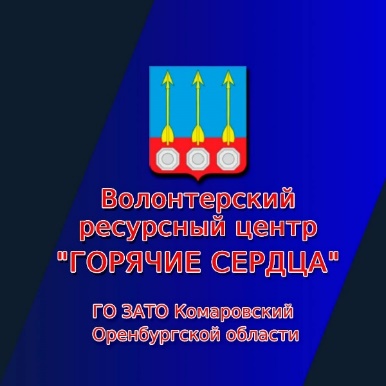 - не можем пройти равнодушно, если нужна наша помощь
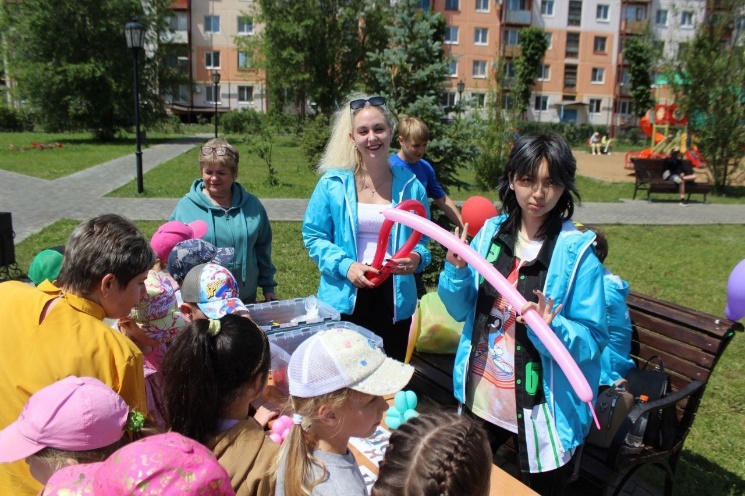 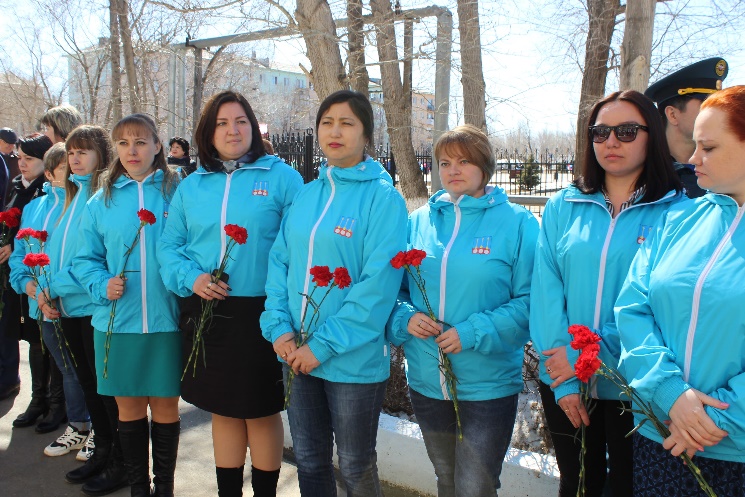 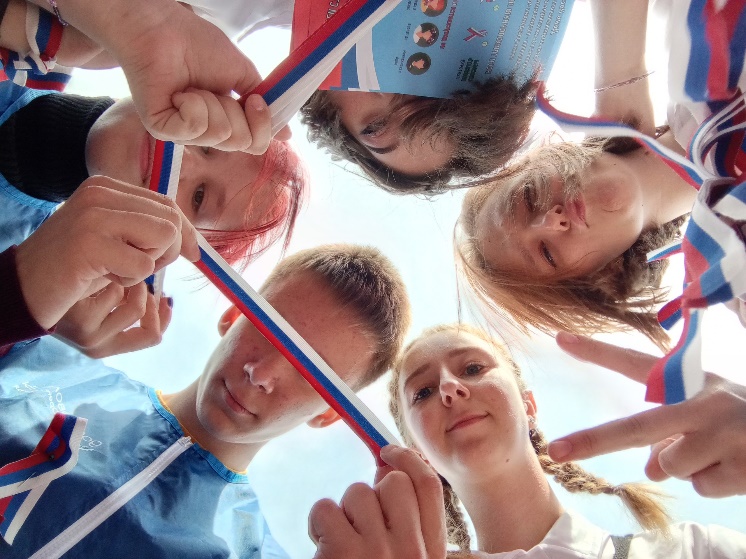 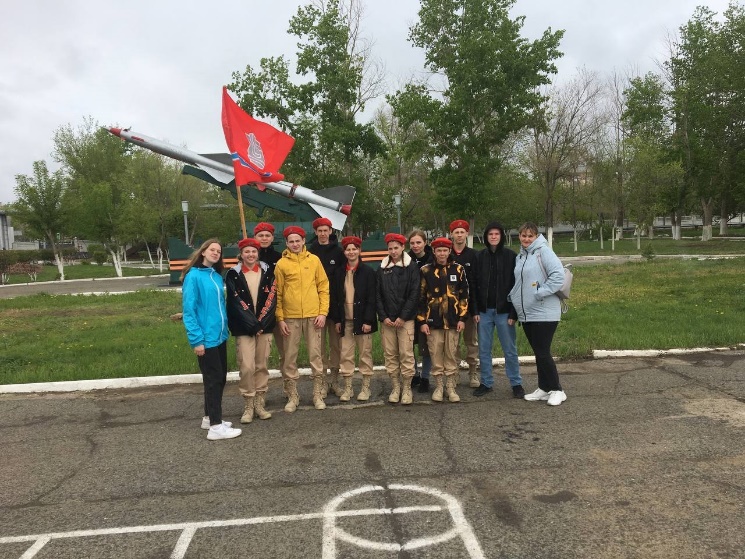 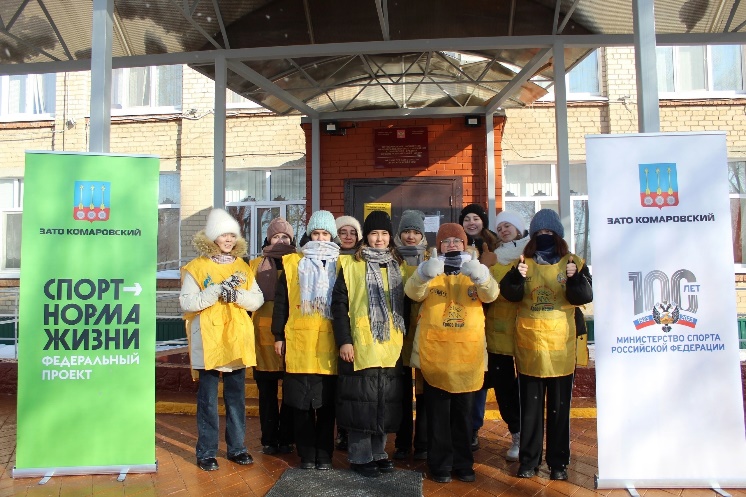